شباب من اجل الارض
قادة تكنولوجيا المناخ
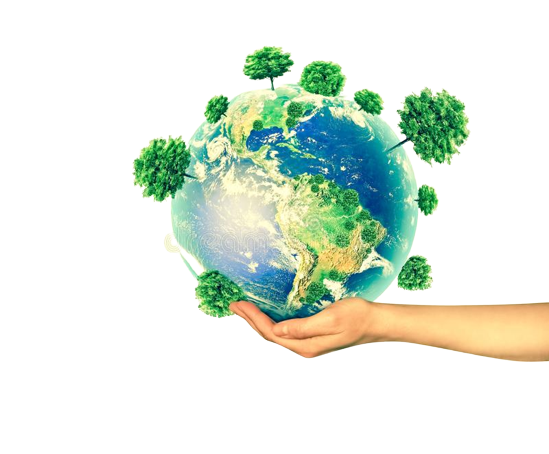 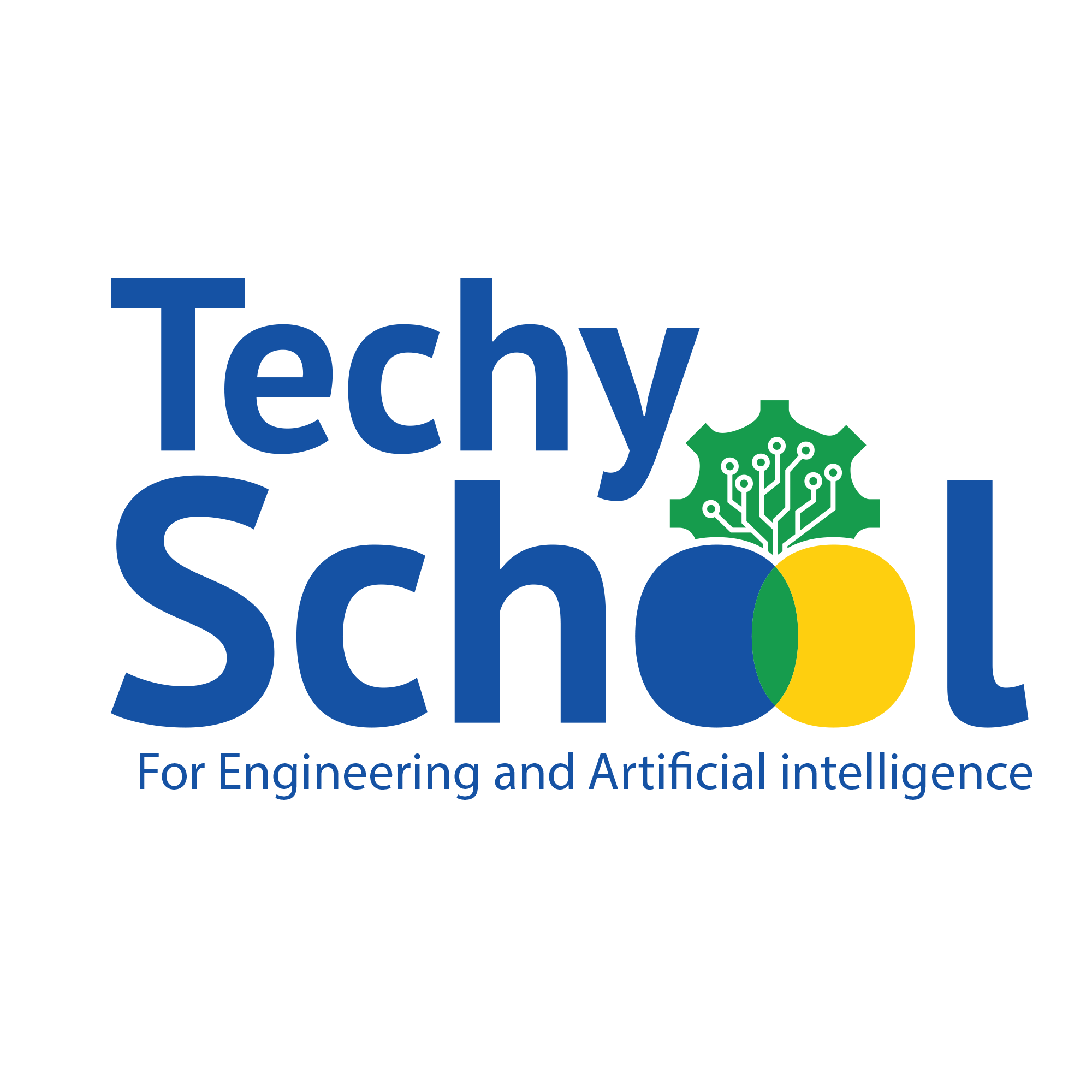 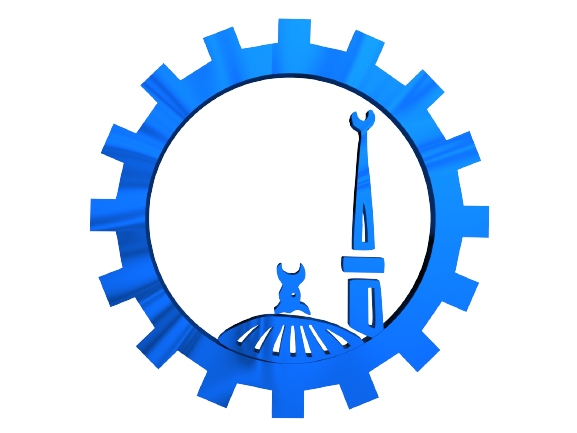 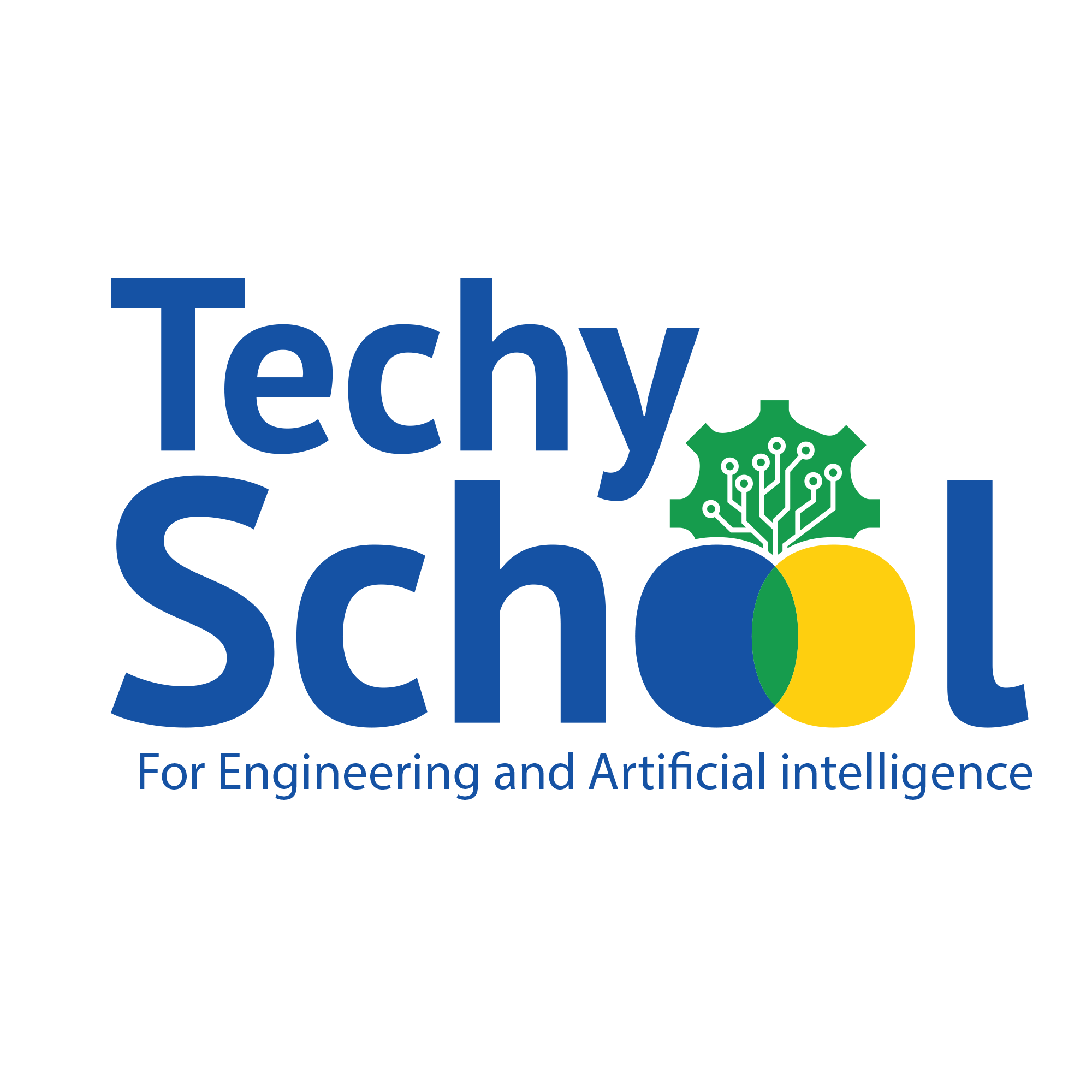 Techy School نبذه عن
أول مدرسة تكنولوجية في دلتا تعليم الأطفال والشباب العلوم والتكنولوجيا والهندسة والرياضيات    ((STEM   

لقد قمنا بتدريس                       طالب من عام 2014 حتى عام 2022.

يتعلم الطلاب من سن مبكرة المستوى الأساسي للتقنيات المتقدمة 
في العلوم والإلكترونيات والروبوتات والبرمجة.

نحن مؤهلون للطلاب للمشاركة في مسابقات (STEM) الدولية...
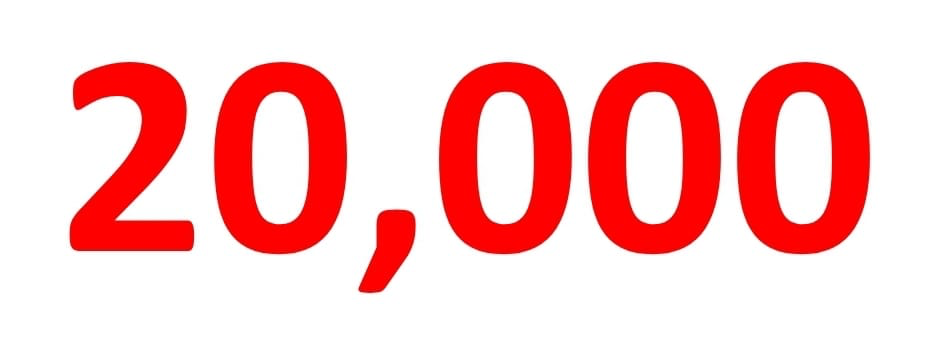 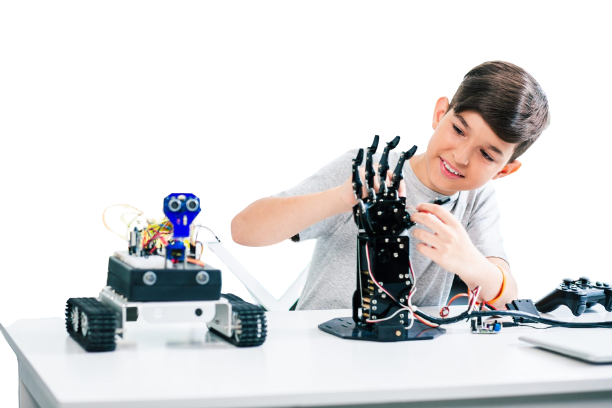 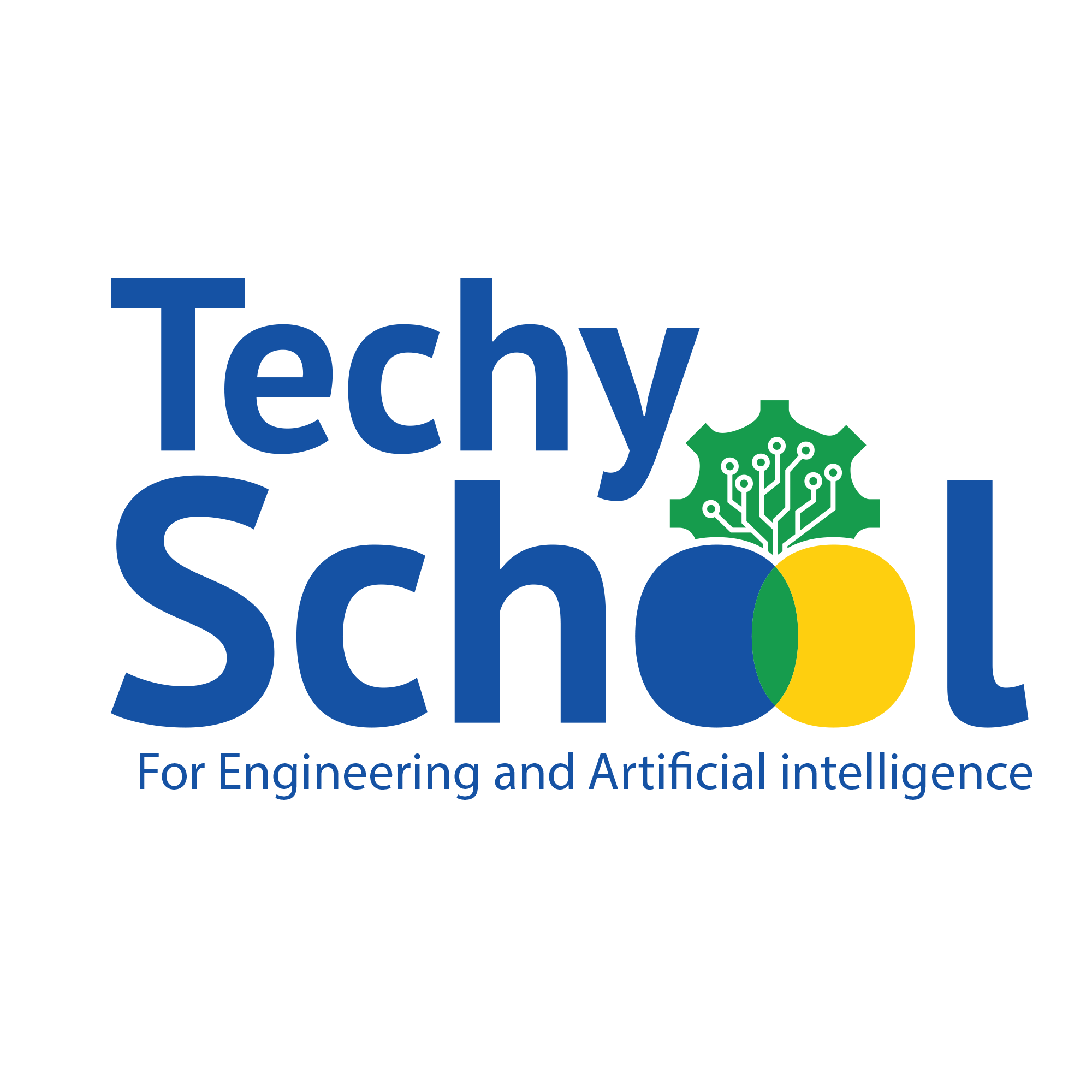 الإنجازات السابقة لفريق العمل
لدينا ٧٢ كأسًا فائزًا في العديد من مسابقات العلوم والتكنولوجيا والهندسة والرياضيات الدولية.
التحضير للبرنامج التلفزيوني  تعلم البرمجة في قناة مدرستنا.
وتصميم جميع الأنشطة التكنولوجية في مهرجان الرياض ( العودة إلى المدرسة ).
* مثلنا مصر في كأس العالم للروبوتات هيوستن تكساس 2019 في الولايات المتحدة الأمريكية ( هيوستن ) ، وفزنا بالمركز الثالث للبناء والاكتشاف.
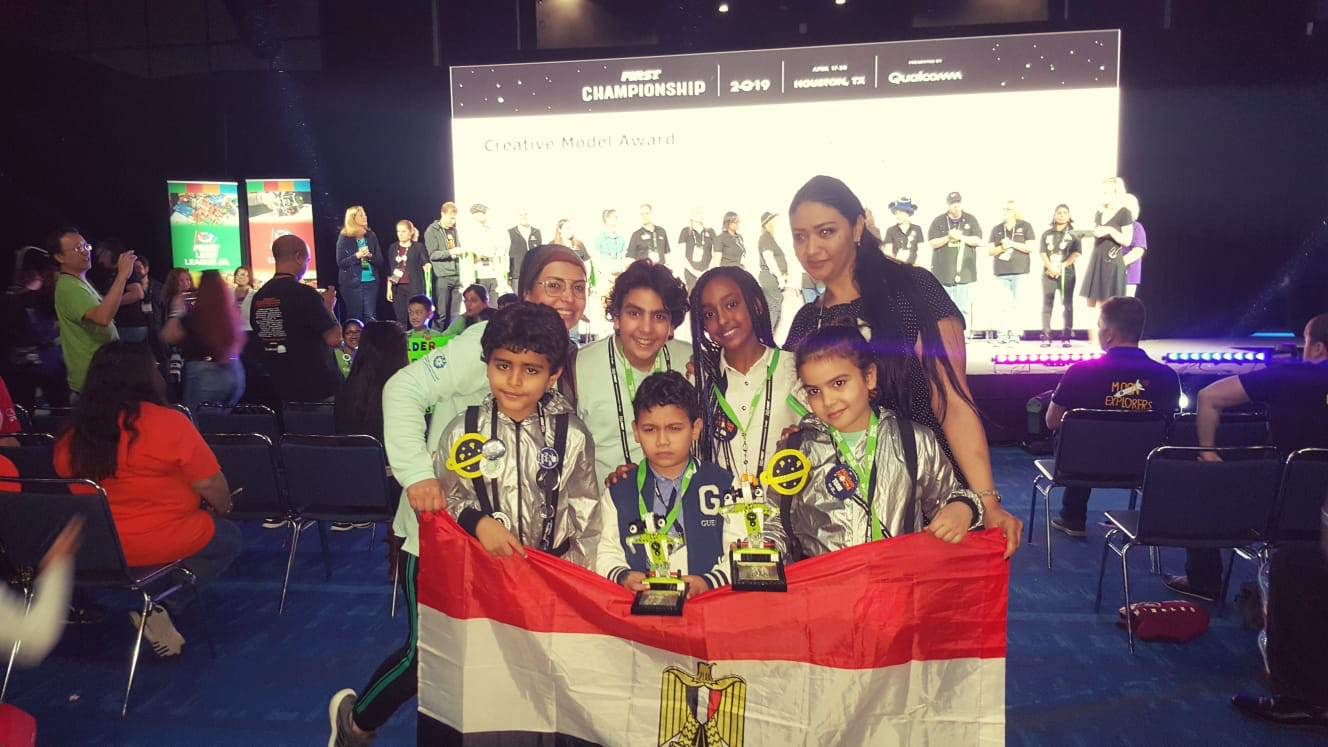 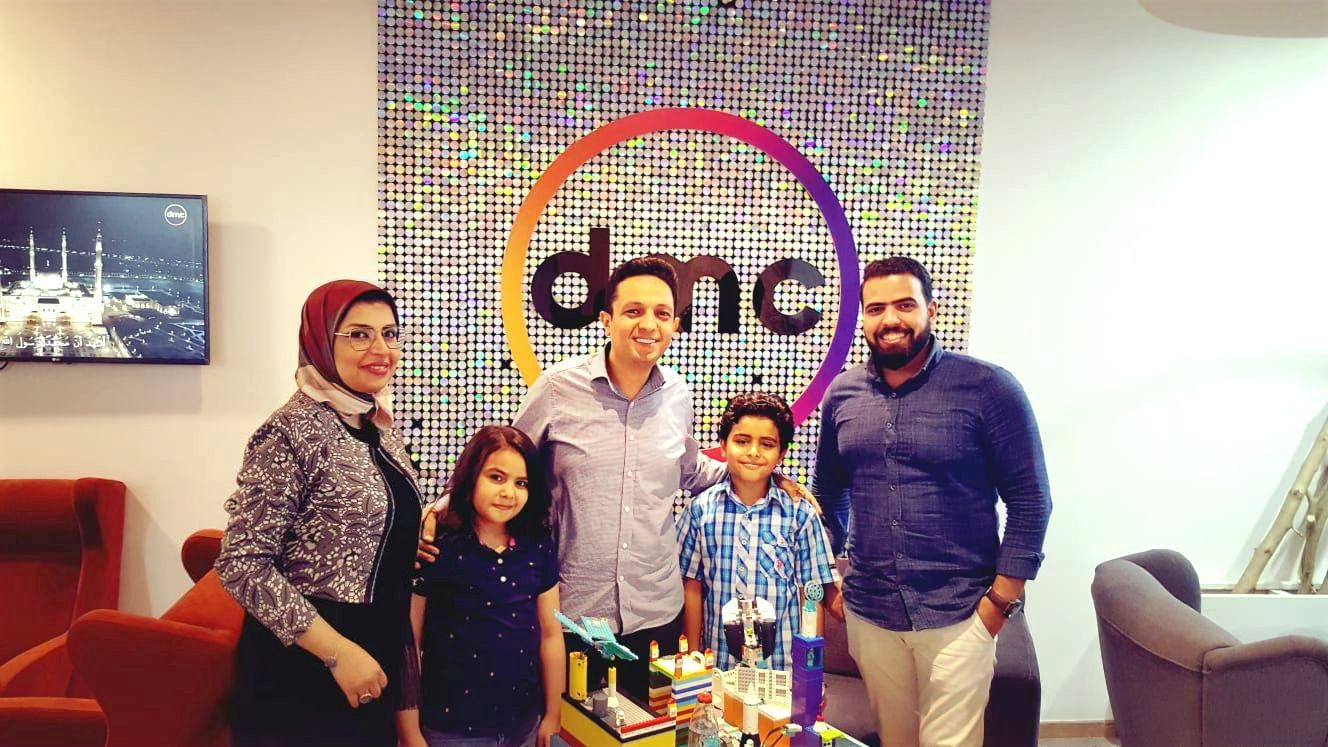 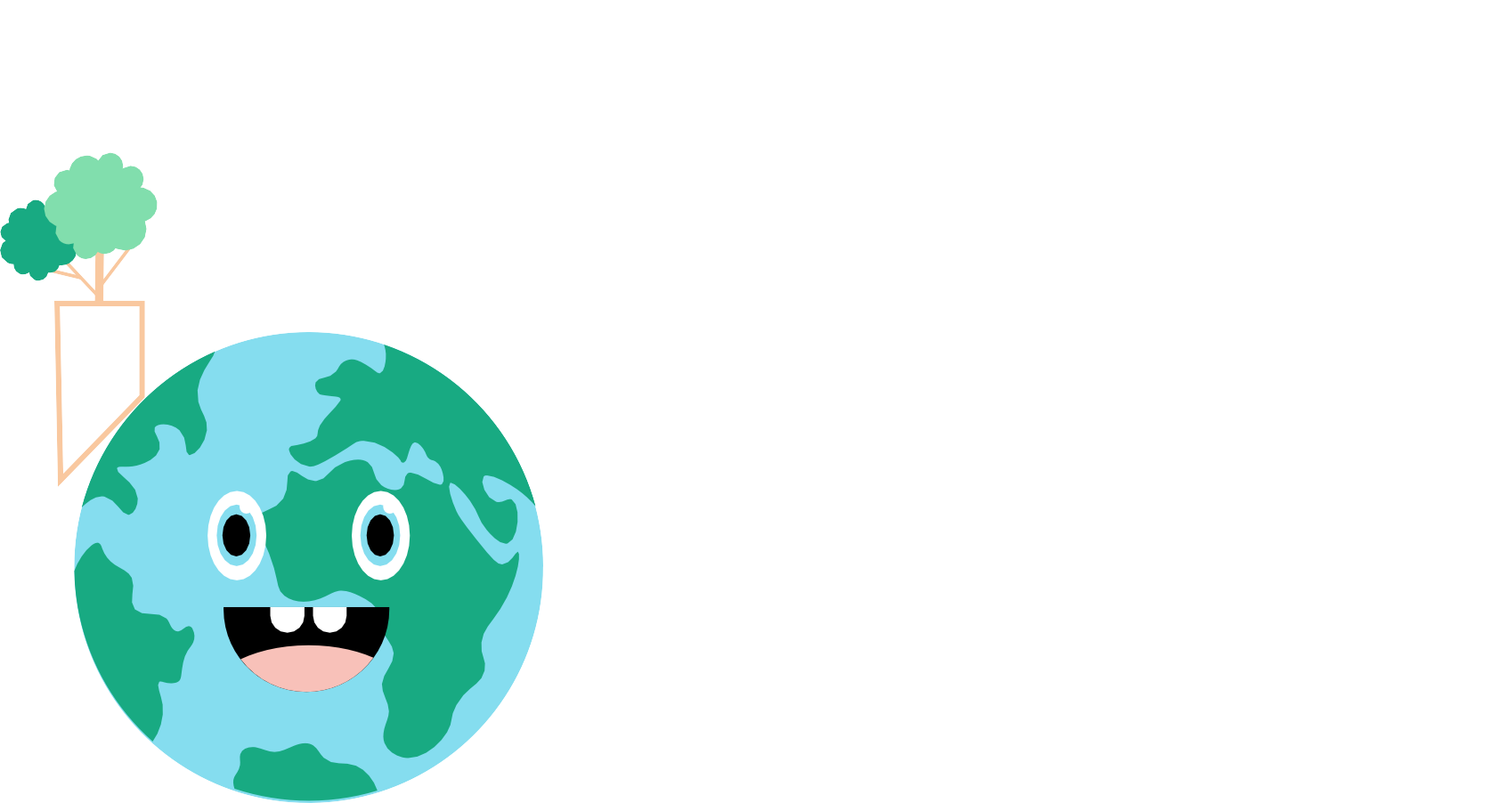 الشباب هم العامل الأكثر فعالية للعمل المناخي!
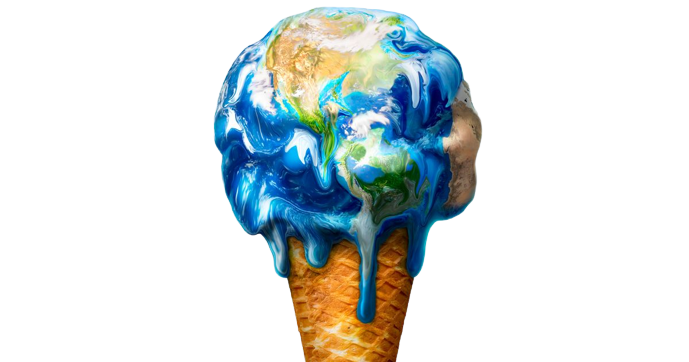 آلية العمل
نحن نستخدم الهدف المستدام "جودة التعليم" لتحقيق الأهداف الـ 16 الأخرى للتنمية المستدامة.
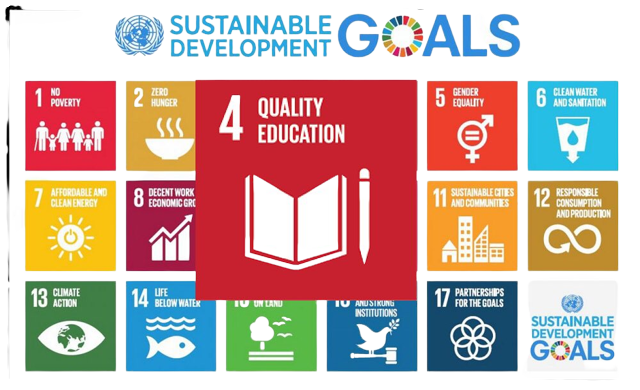 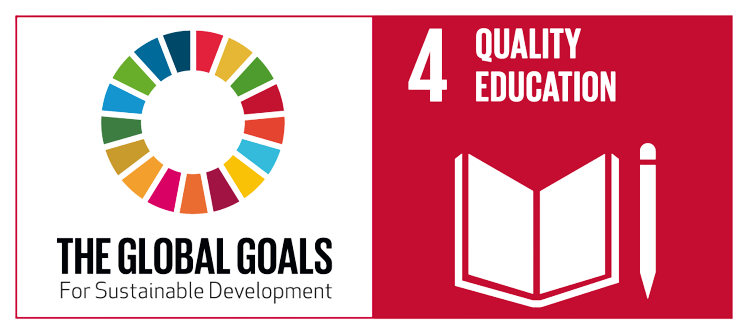 الفعاليات
20  
مشروع تكنولوجي
150
 طالب
حل مشكلة التغير المناخي
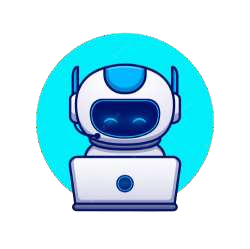 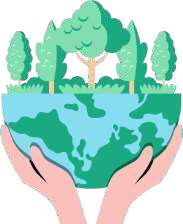 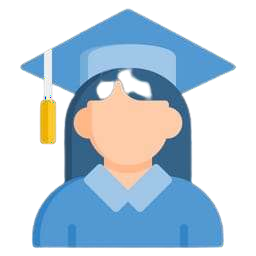 الأثر المجتمعي
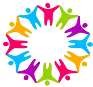 للمبادرة تأثير مجتمعي حيث تعمل على إعداد قادة المستقبل من خلال تعليمهم مهارات القرن الحادي والعشرين مثل:
مهارات حل المشكلات.
التفكير الناقد الإبداعي.
مهارات التواصل الاجتماعي. 
التعاون و العمل ضمن فريق.
المهارات التكنولوجية اللازمه للمستقبل.
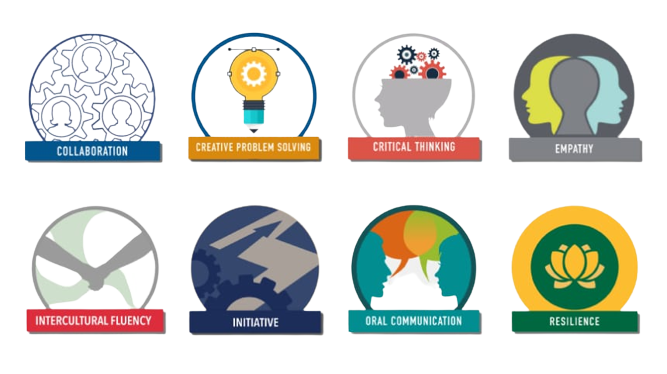 الأنشطة المجتمعية
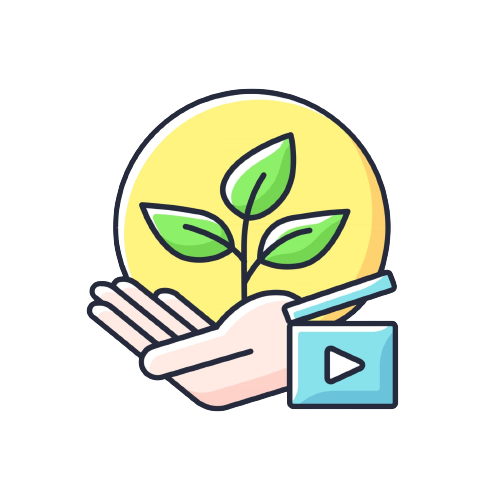 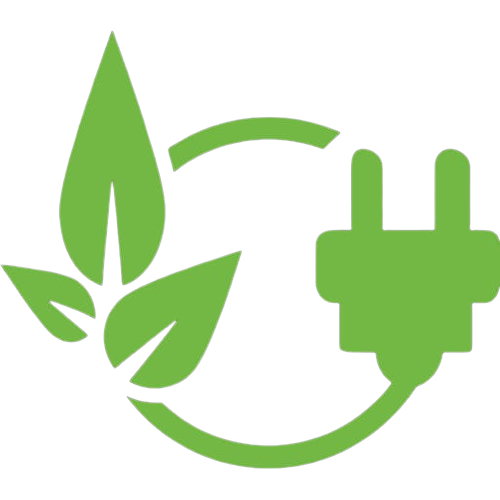 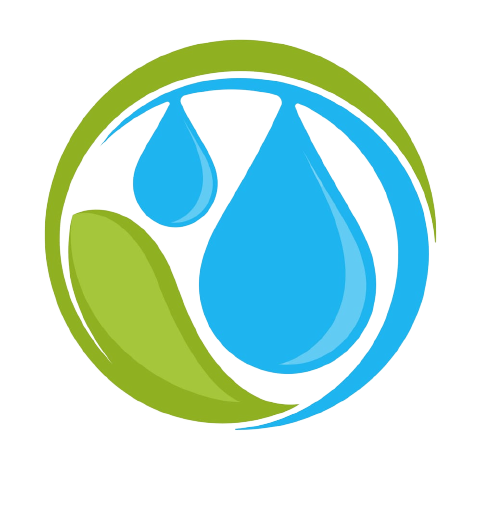 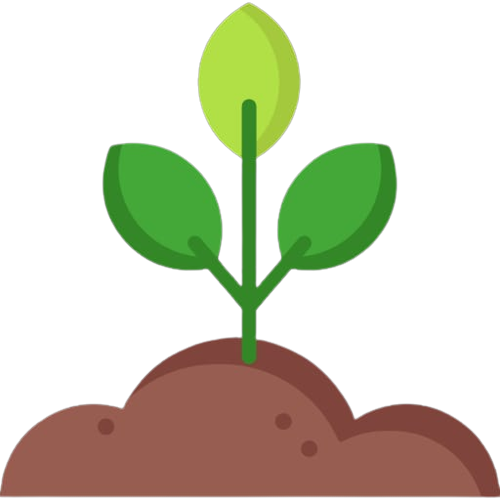 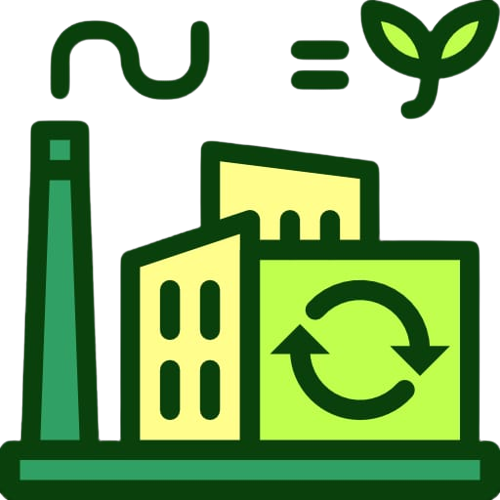 رحلات ميدانية لمناطق انتاج الطاقة المتجددة
رحلات ميدانية للمصانع الخضراء
حملات لنهر نيل نظيف
فيديوهات للتوعية المجتمعية
التشجير
الجدول الزمني لتنفيذ المبادرة
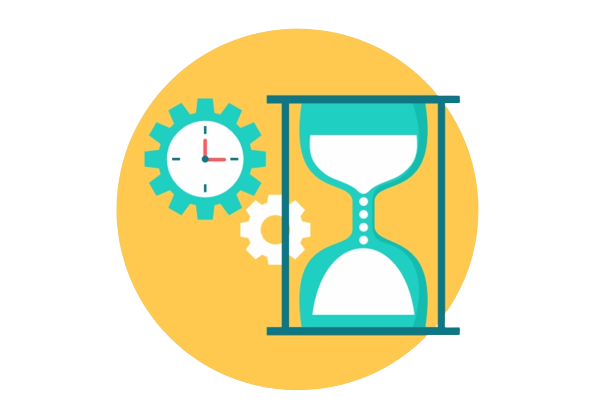 ميعاد البدء ٢٥ اغسطس
 يتم تنفيذ الأنشطة لمدة شهرين     
الناتج 30 أكتوبر 2022
المكون الأخضر
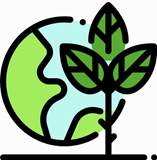 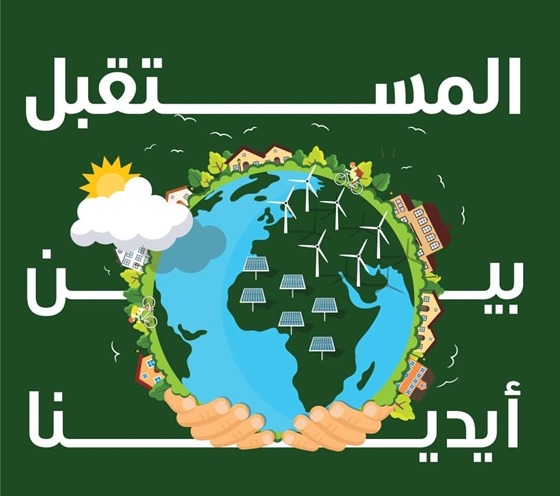 * دور الشباب لمبادرة الأرض لتحقيق أهم أهداف التنمية المستدامة ( جودة التعليم ) من خلال تحقيق أهداف أخرى     
( الطاقة المتجددة - الانبعاثات والتلوث - إدارة النفايات - الحفاظ على المناخ - المياه النظيفة - الحفاظ على الحياة البحرية - المجتمعات الخضراء الذكية وغيرها )
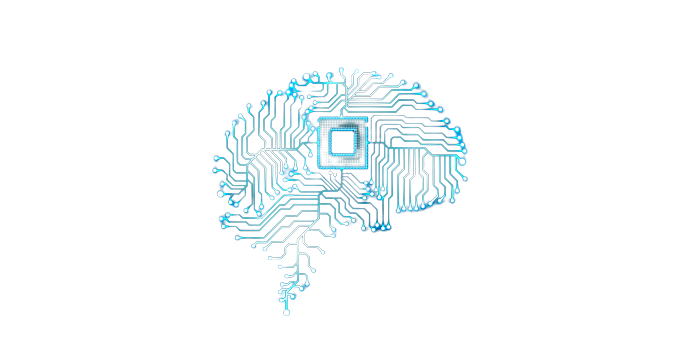 المكون التكنولوجي الذكي
تستخدم المشاريع المختلفة للطلاب تقنيات IOT وتطبيقات الهاتف المحمول والروبوتات والذكاء الاصطناعي والبرمجة بلغات مختلفة
عوامل التكرار
تحتوي المبادرة على عنصر تكنولوجي مبتكر يستخدم تقنيات تكنولوجية مختلفة لإنشاء نماذج أولية وحلول تكنولوجية للمشكلات العالمية التي تواجه الكوكب. يمكن تكرار المبادرة سنويًا وعلى نطاق أوسع في جميع المحافظات
 بمشاركة مؤسسات المجتمع المدني العاملة في
 مجال التكنولوجيا التعليمية.
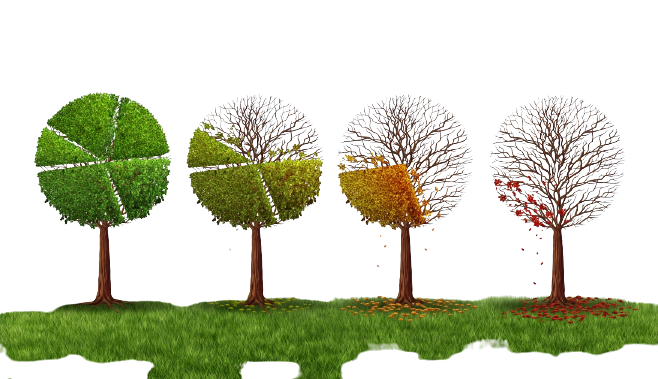 التعاون مع مشروع حياة كريمة
قافلة تكنولوجية
محافظة الغربية
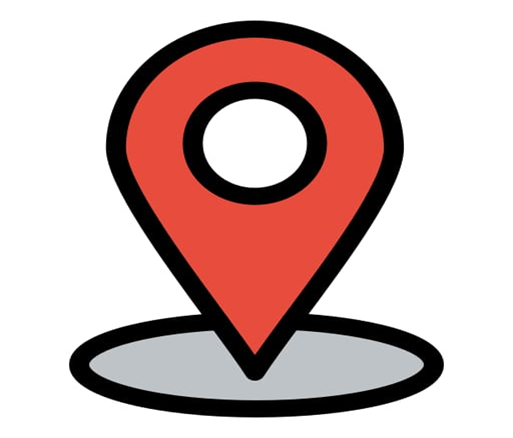 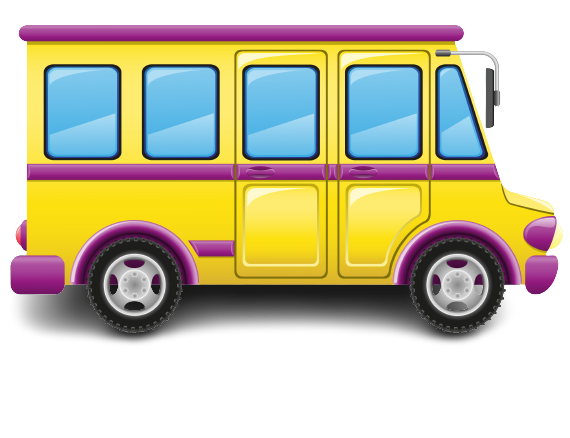 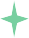 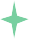 التعاون مع مشروع حياة كريمة
المبادرة قادرة على المضي قدما كدورة أولمبية مناخية في جميع أنحاء مصر باستخدام الفصول الدراسية كمختبرات العلوم والتكنولوجيا والهندسة والرياضيات
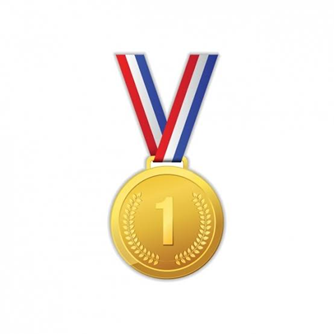 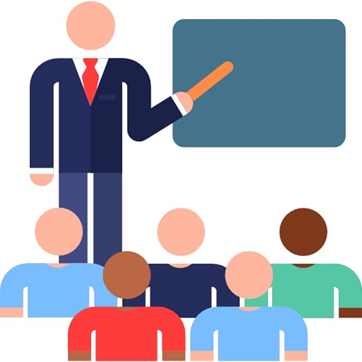 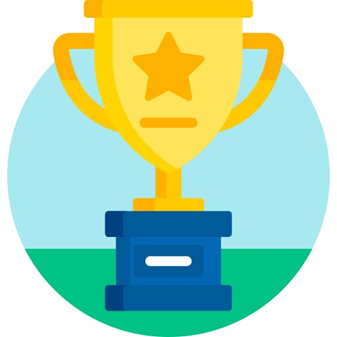 برامج مختبر التكنولوجيا مع حياة كريمة
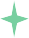 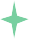 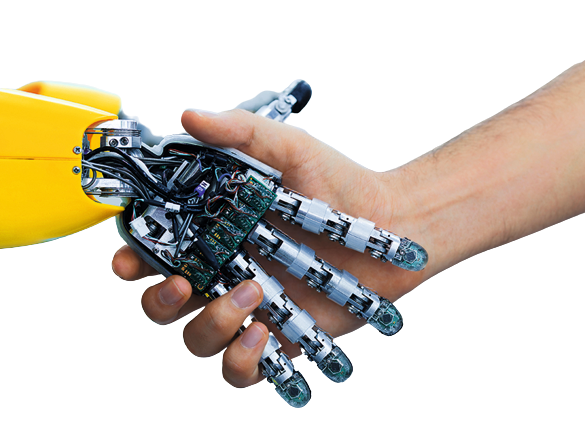 تكلفة مختبر التكنولوجيا
تشمل تكلفة المختبر الأجهزة والبرامج ،
المناهج الدراسية ، والمجموعات العلمية ، والتطوير المهني ، بالإضافة إلى تكلفة تشغيل المختبر لمدة 3 سنوات.
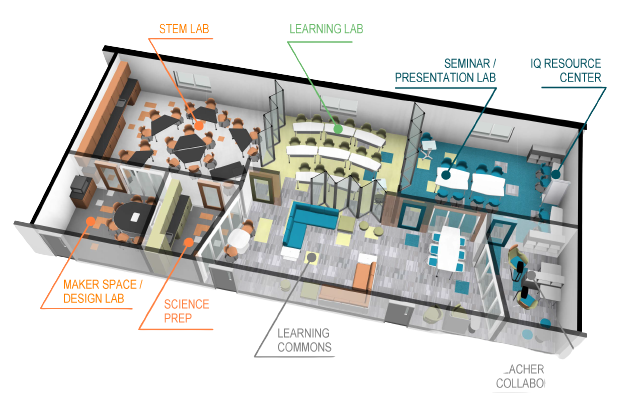 دراسة مالية مقترحه لتكلفة مختبر التكنولوجيا
306,000
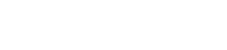 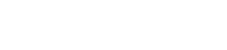 عينة من المشروعات
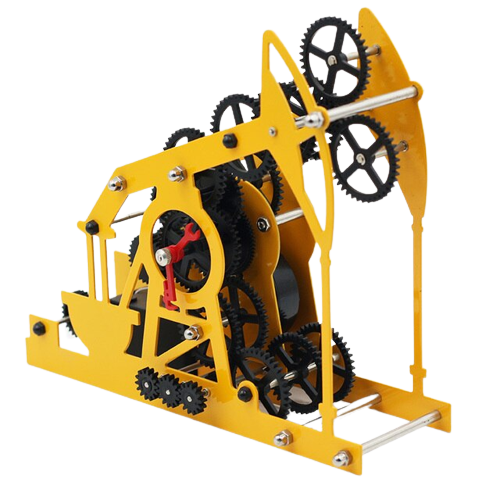 إدارة المخلفات.     
مشروع مطعم صديق للبيئة 
 روبوت لتنظيف سطح الماء.
تحلية المياه بالطاقة الشمسية. 
 المباني الخضراء. 
صندوق نقل النحل الذكي. 
 نظام إطفاء الحرائق الذكي بدون طيار. 
انارة الشوارع عن طريق الرياح.
انتاج وقود الميثان من ثاني اكسيد الكربون و الماء. 
 الاسطح الخضراء الذكية. 
 حاوية سقف ذكية لمياه الأمطار.
 أجهزة استشعار الحركة التلقائية لتبديل الأضواء في المباني.
اعادة تدوير المخلفات الإلكترونية.
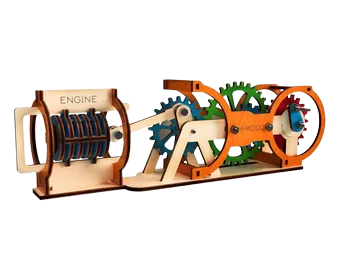 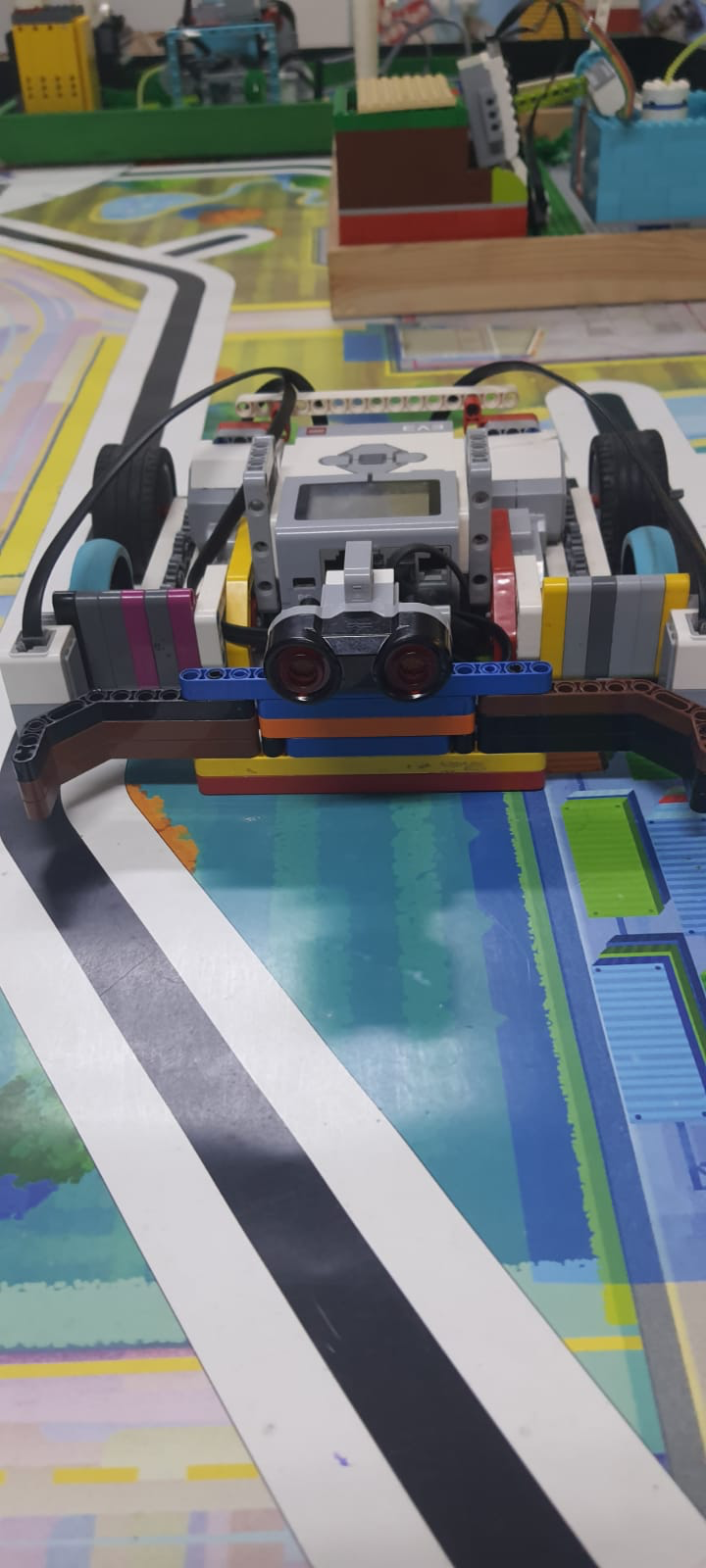 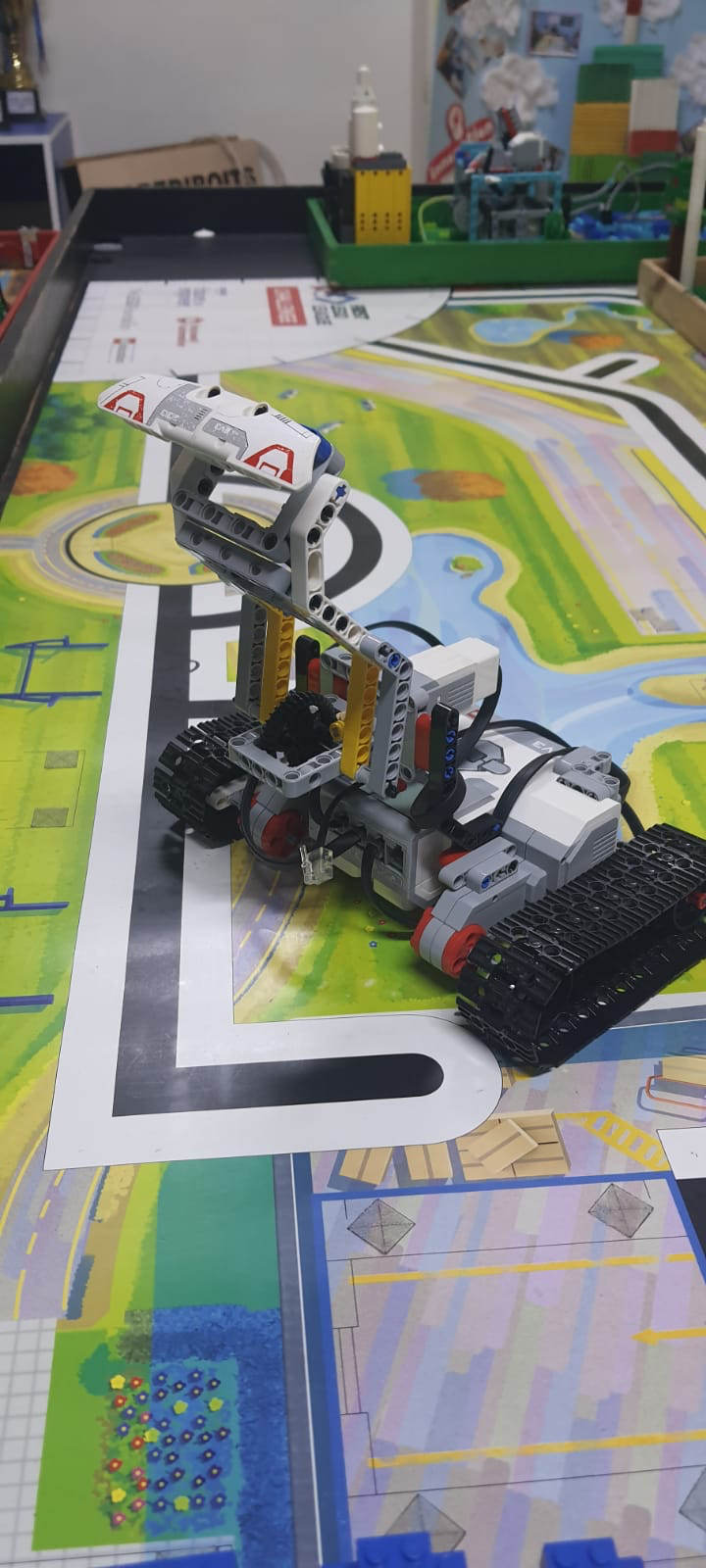 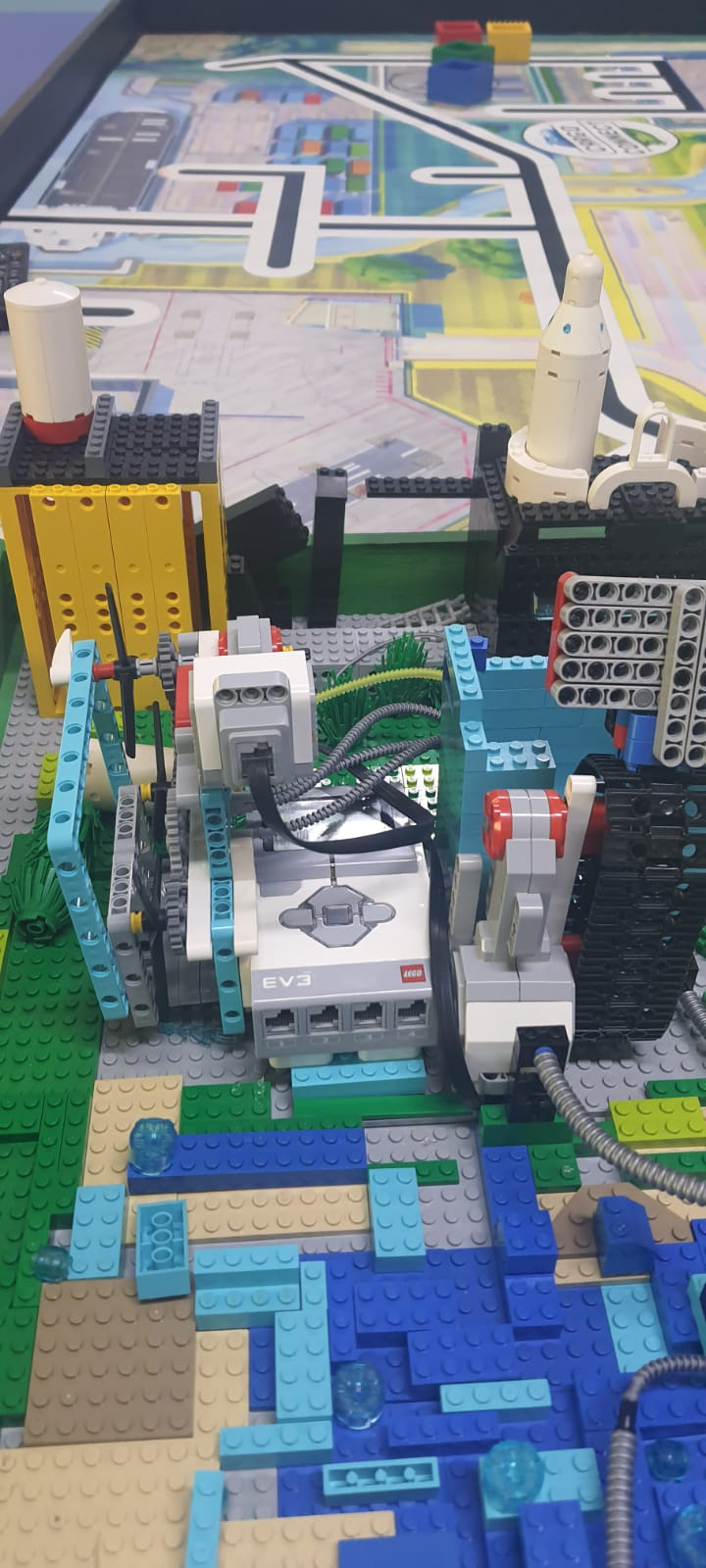 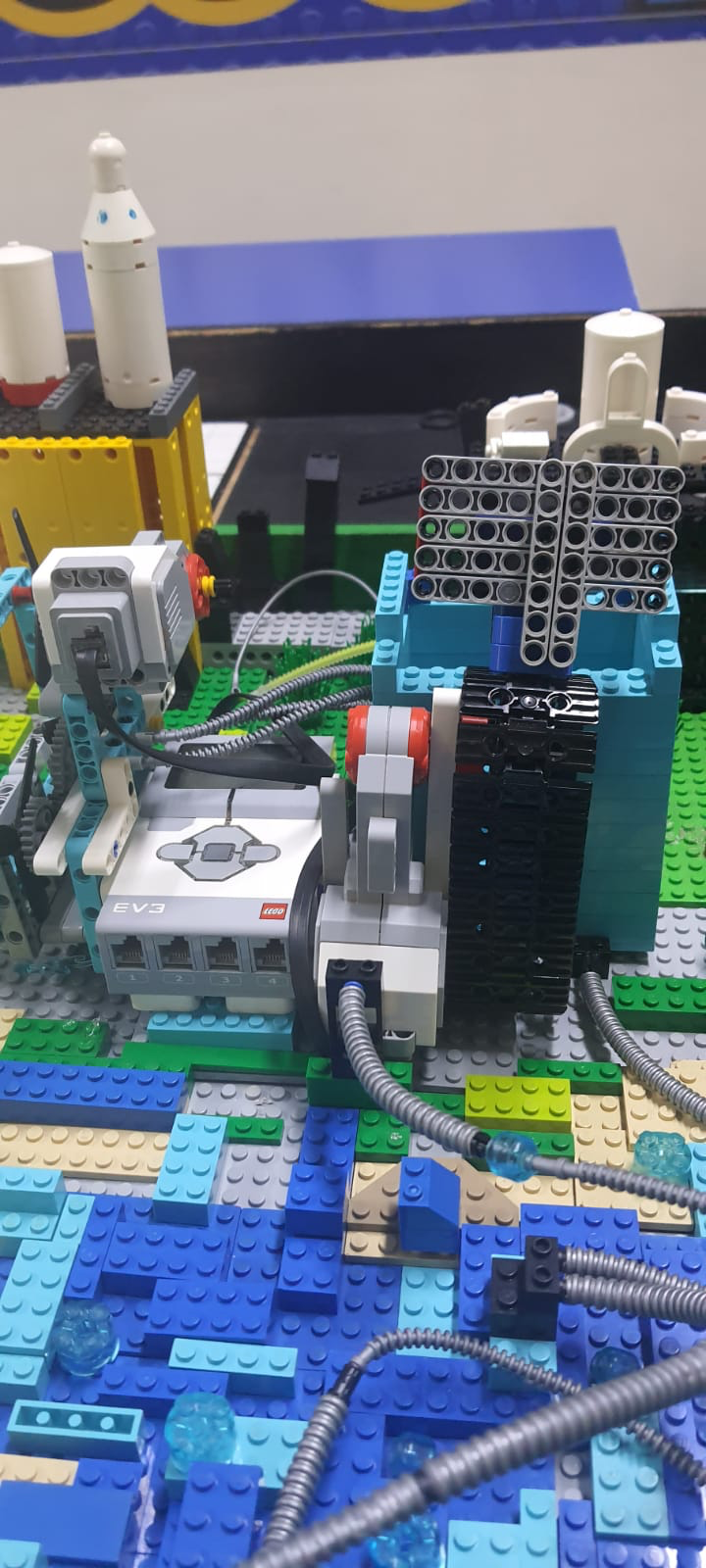 انتاج وقود الميثان من ثاني اكسيد الكربون و الماء. 
.
روبوت لتنظيف سطح المياه
روبوت إعادة تدوير النفايات
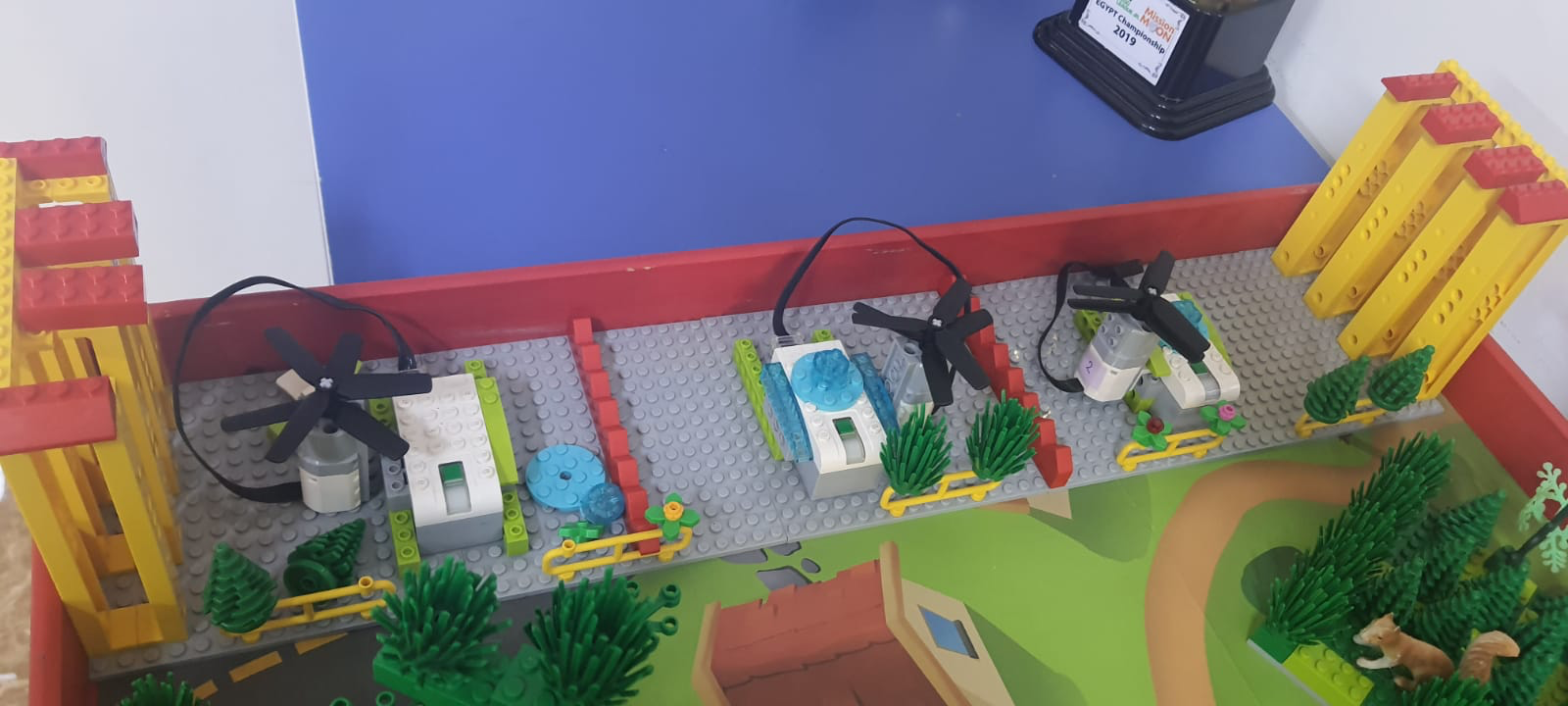 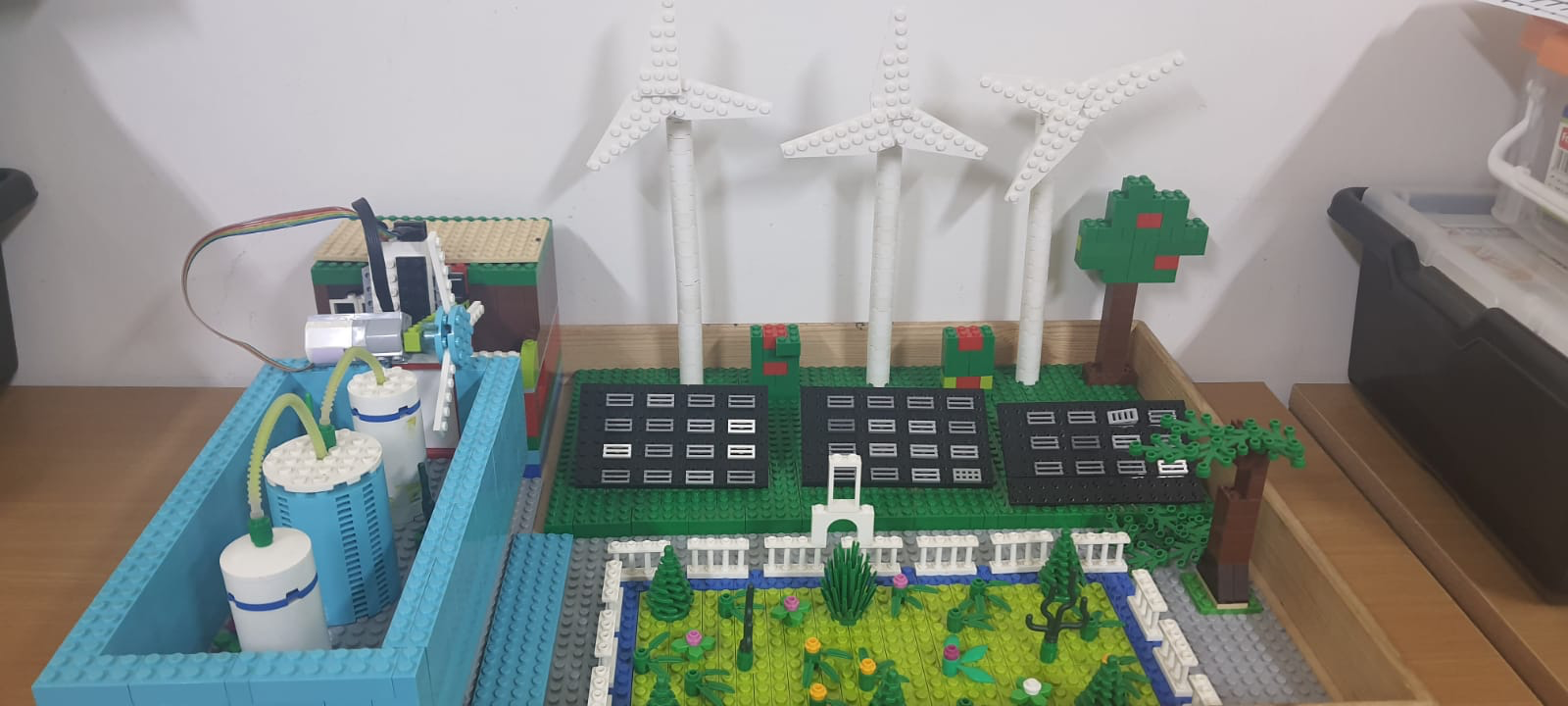 انارة الشوارع عن طريق الرياح.
نظام إطفاء الحرائق الذكي بدون طيار.
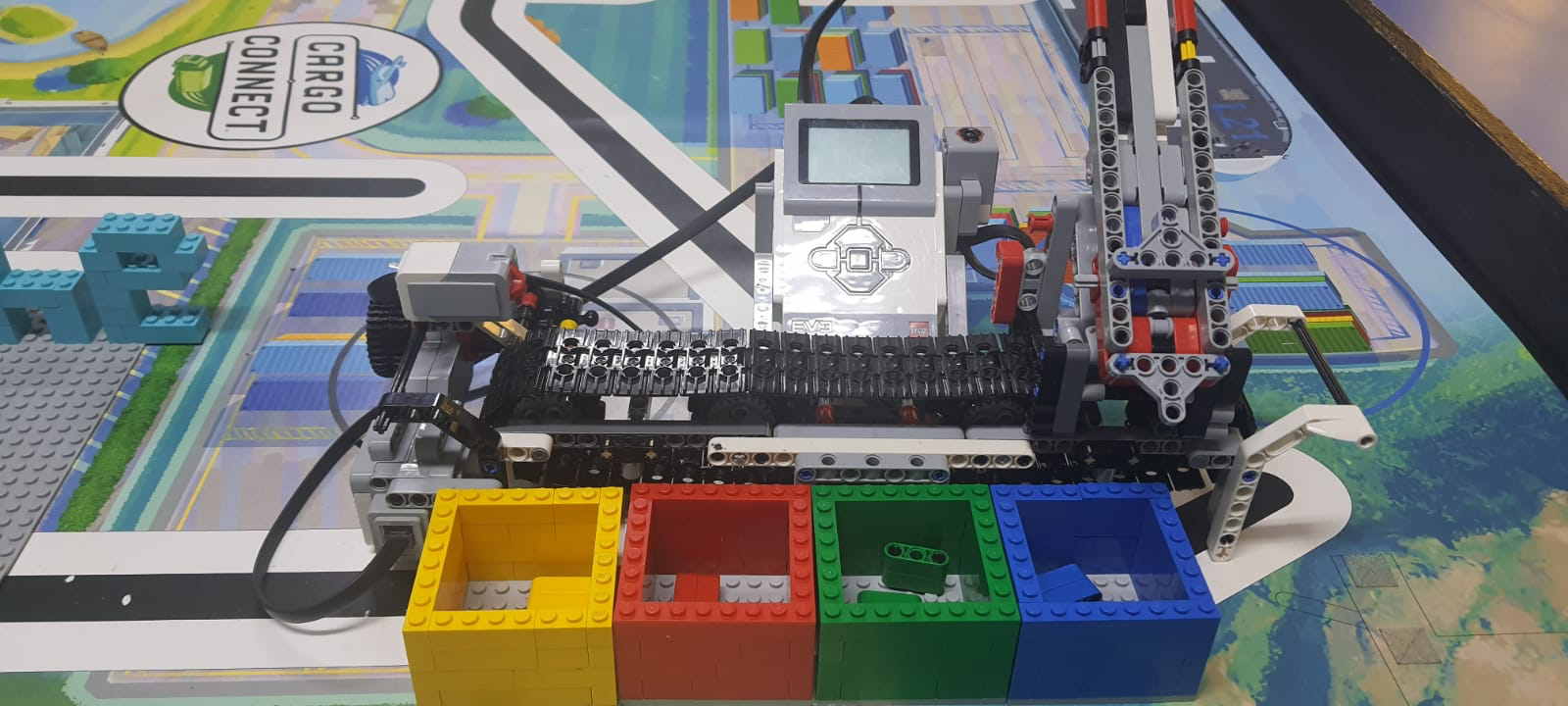 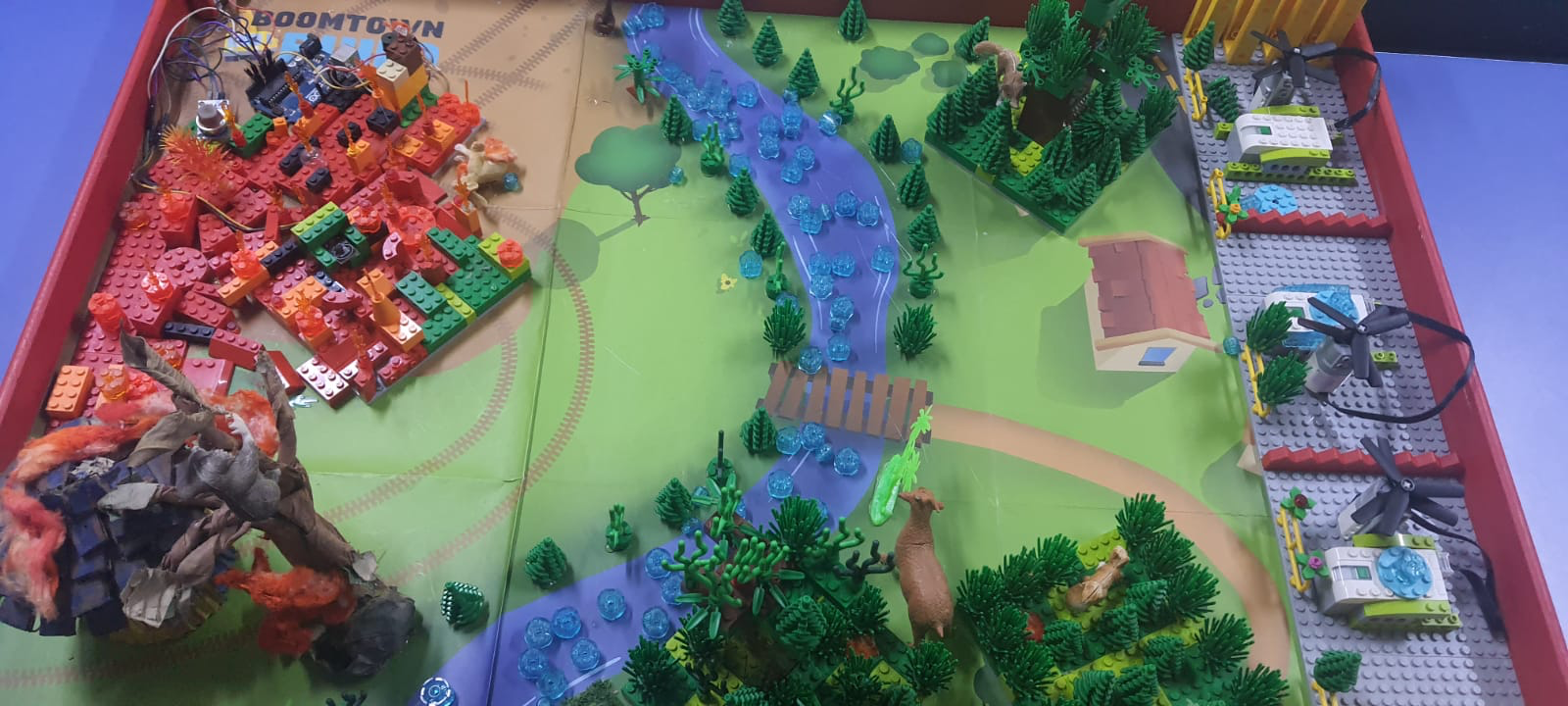 نظام ذكي ضد حرائق الغابات
إدارة المخلفات
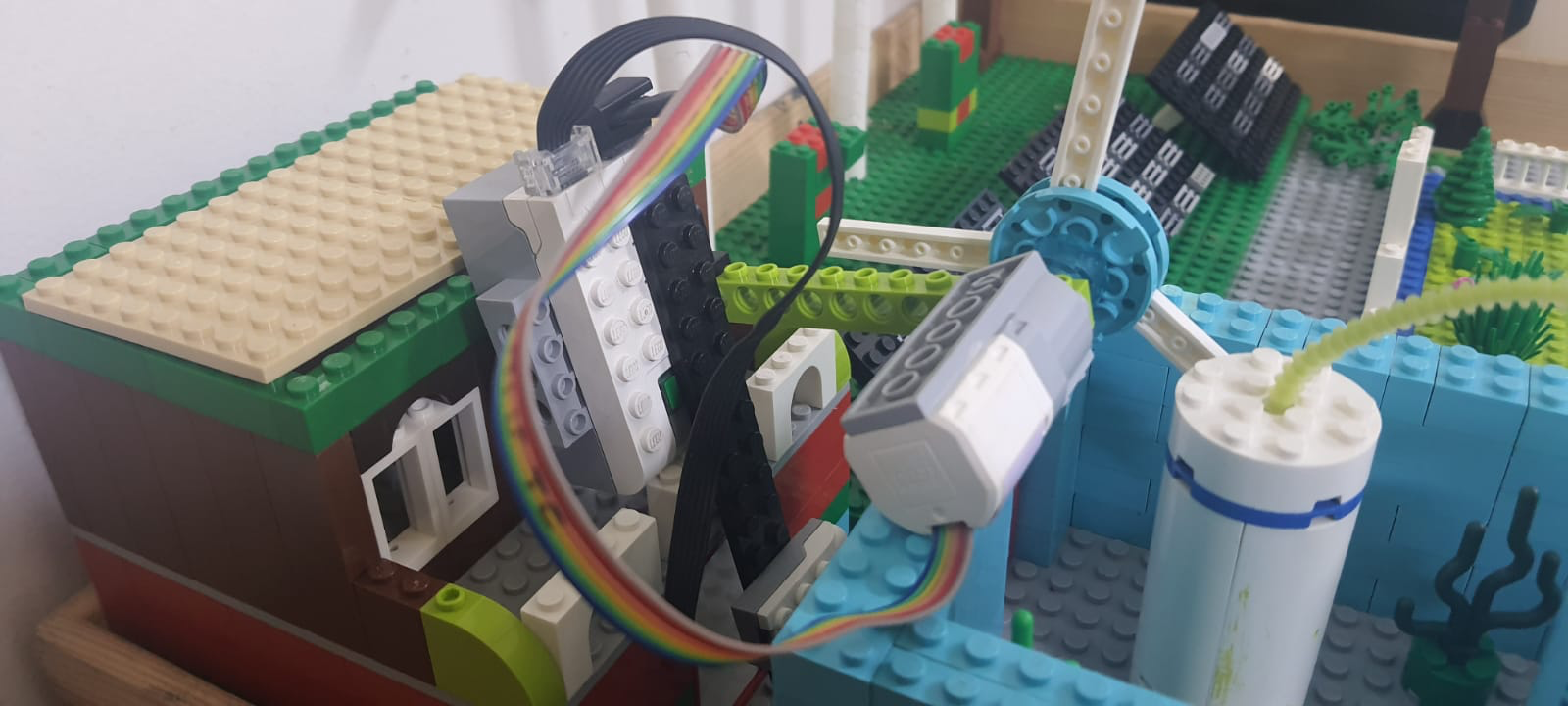 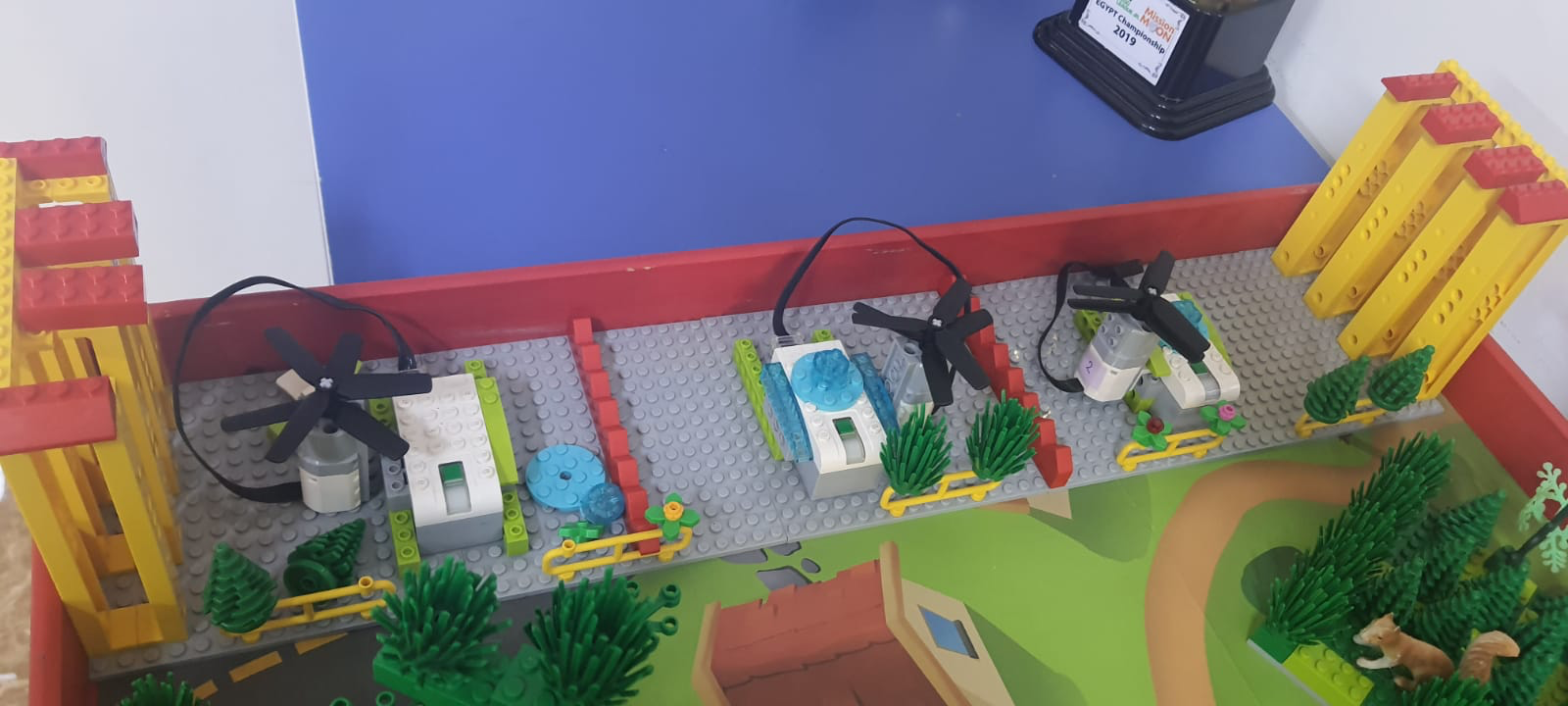 نظام إطفاء الحرائق الذكي بدون طيار.
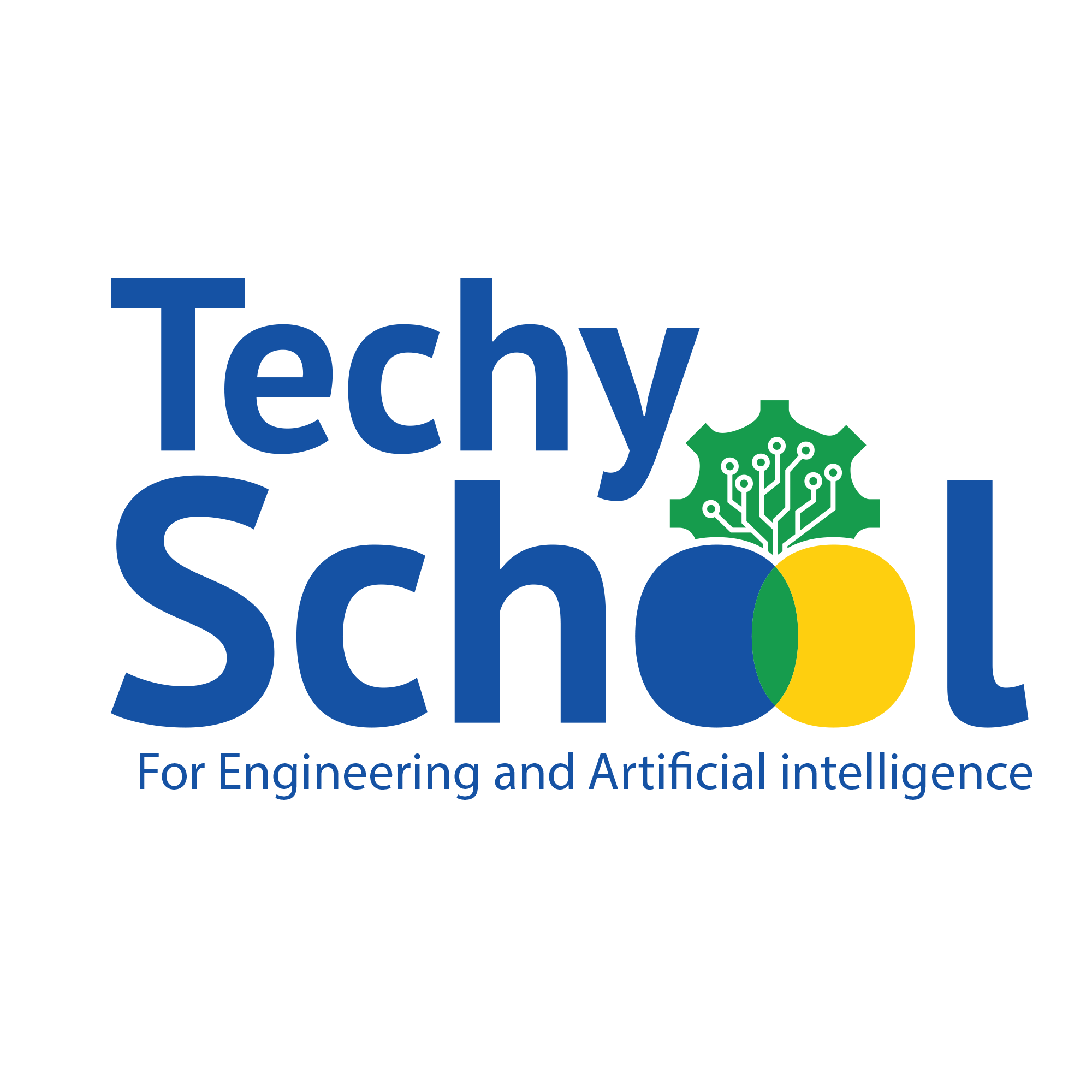 PROJECT MEMBERS
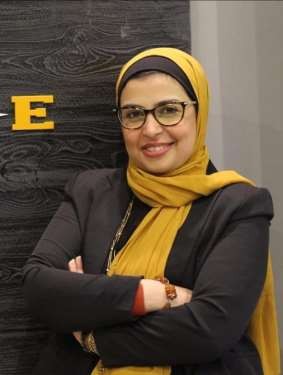 Noha Mohamed Fayed
 Founder & CEO of Techy School
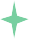 Education: BSc of Business administration
 Stem education expert
Robotics department principal at ASRT Delta
branch till 2019
Committee member of .several stem &  Robotics international championships such as.  
First Lego league
Intel Isef
Open Robotics championship of Egypt
Robofest
Robocub junior
Ebn alhaytham
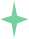 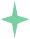 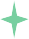 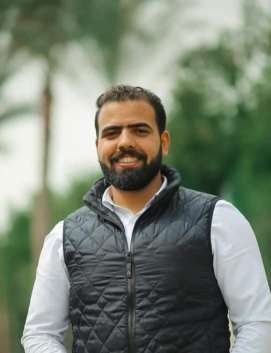 Salah Basuony Eissa 
Co-Founder & Chief Technical officer
currently work with a range of technologies; Artificial Intelligence,  Robotics.
 I have been working in the field of STEM and Education  Development since 2014 .
I design , develop curriculum and after school courses for informal  education companies.
I'm a judge of the following competitions and science fairs like FIRST  LEGO LEAGUE , ORCE , ROBOCUP EGYPT.
Education Degrees: 
BSC special chemistry Tanta university 
STEAM  diploma from American university in Cairo.
maker diploma from US  embassy and fab lab Egypt.-
Robotics technology from QUT (Queensland University of  Technology).-
LEGO EV3 PROGRAMMER Certified from Lawrence Technological
university.
Project Management Professional.
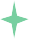 Mohamed Yasien Sedik
Founder & GM. - Economy expert 
Logistics - coordinator
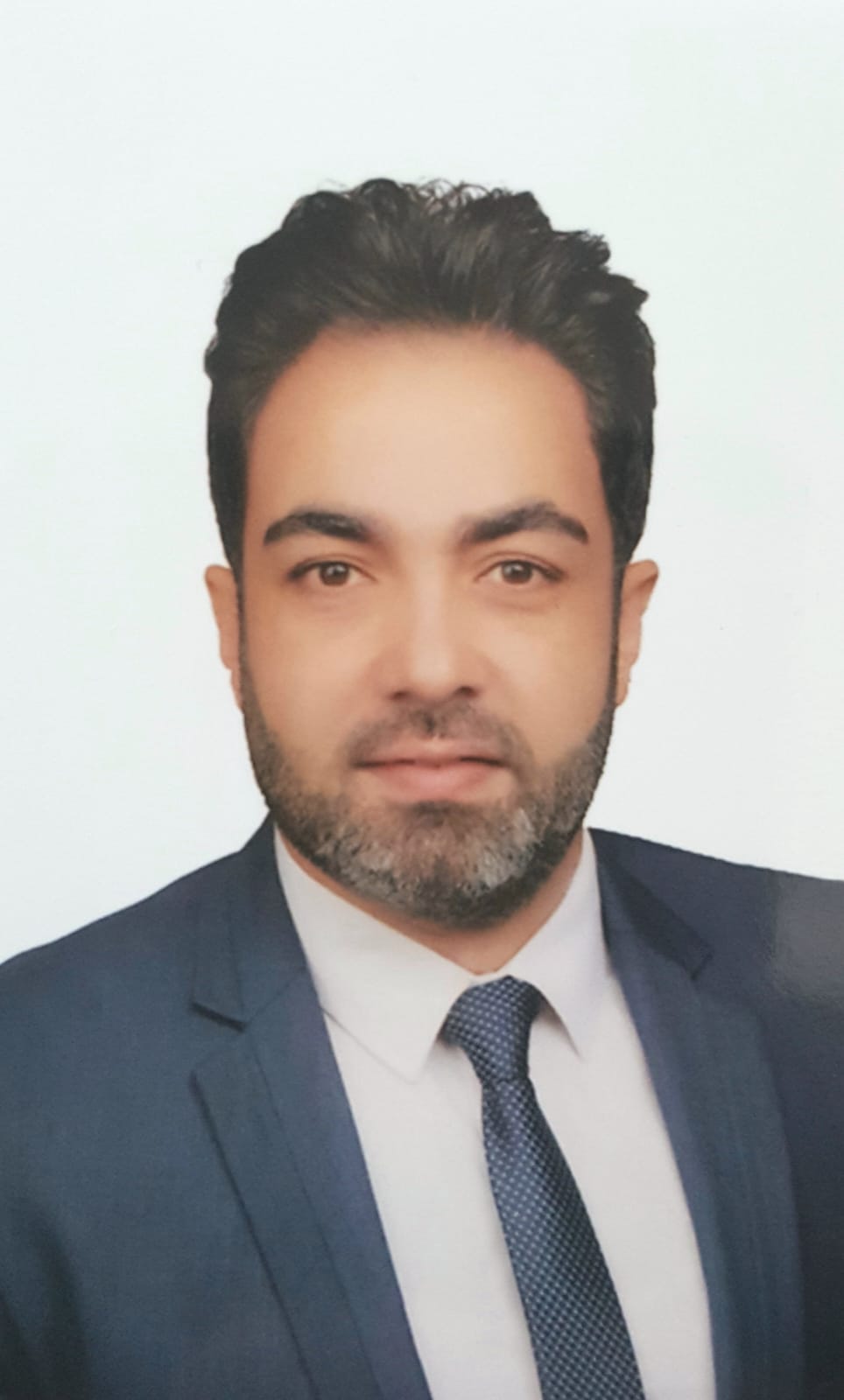 Graduated from faculty of commerce with  MA in Economics, Economic and Stock  analysis
Expert Mohamed is a technical analyst professional as Chartered Market

Mohamed has 15 years of rich experience in  various leadership positions and as an  entrepreneur in Egypt , he moved into the  STEM education in Egypt more than 6  years ago to establish international STEM  center based programs of Robotics and AI  projects for school students
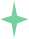 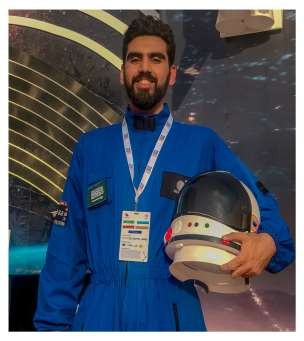 Abdulrahman Khalifa
Technical team lead & STEM and Robotics coach
BSC in Mechanical Power Engineering
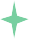 I think my passion for leaving a significant impact on the
next generation was the spark
that led me in my STEM career
I started as a stem and robotics coach
leading many teams with variety of ages and different  skills in programming and mechanical design
powered with the passion for innovation and Technology  Mentoring the young innovators for more than 4 years  has been my biggest achievement through this time.
Now I am leading the Technical Team, managing the delivery of technical projects
and developing STEM curriculums that serve the vision of Techy School.
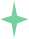 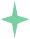 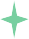 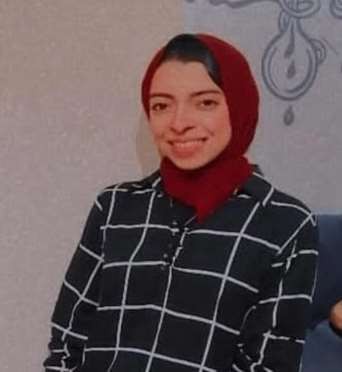 Esraa Galal Ali
BSC computer science Tanta university
Coaches Team Leader at Techy School academy
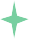 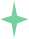 Before I worked as a web developer ,  now I'm teaching computer programming skills , robotics and web design to children around the world. I have the passion to encourage STEM education. Currently I work with a range of technologies; Artificial Intelligence, Robotics. I have been working in the field of STEM and Education Development since 2017 . 
I design , develop curriculum.
 Also I'm a Coach of the following competitions FIRST LEGO LEAGUE , ORCE and Robofest.
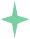 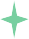 Nourhan Elsaed EbeidOperational Coordinator & STEM Robotics Trainer . BSc. In Structural design engineering with from the faculty of engineering, Tanta university.
.
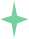 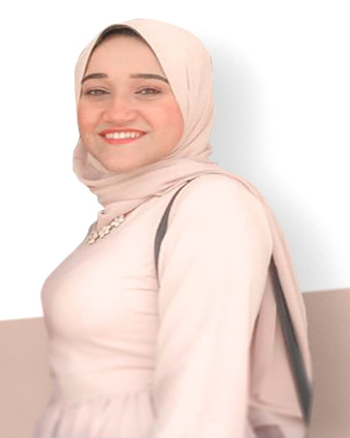 I have a passion to encourage STEM (Science Technology Engineering and Mathematics) education in Egypt and other countries. I research and develop Robotics, Programming curriculum and activities on STEM standards. 
Moreover, l participated in the biggest STEM competitions FIRST LEGO LEAGUE 2020-2021 season ) as a coach and mentor for
I’m dealing with different educational courses and kits (Lego Robotics - Artificial Intelligence & machine learning - Scratch programming - Electronics - Makey Makey).
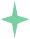 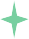 Rana Mohamed Diaa
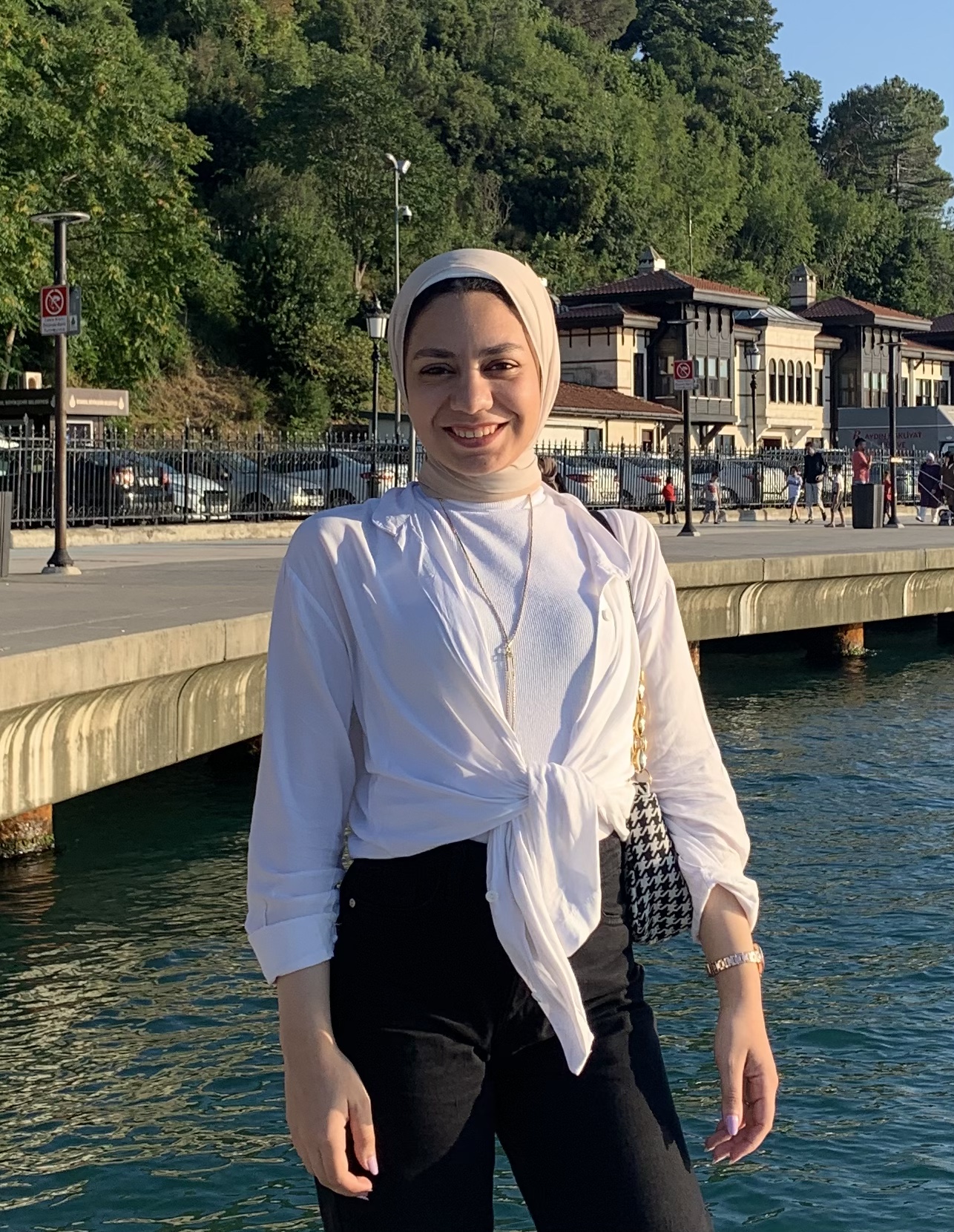 Project Coordinator
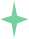 Providing reports and activity updates to management
 Communicating with clients or employers about project, event or campaign expectations and goals
Collecting and analyzing feedback from customers and other project users to gauge satisfaction and success
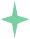 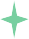 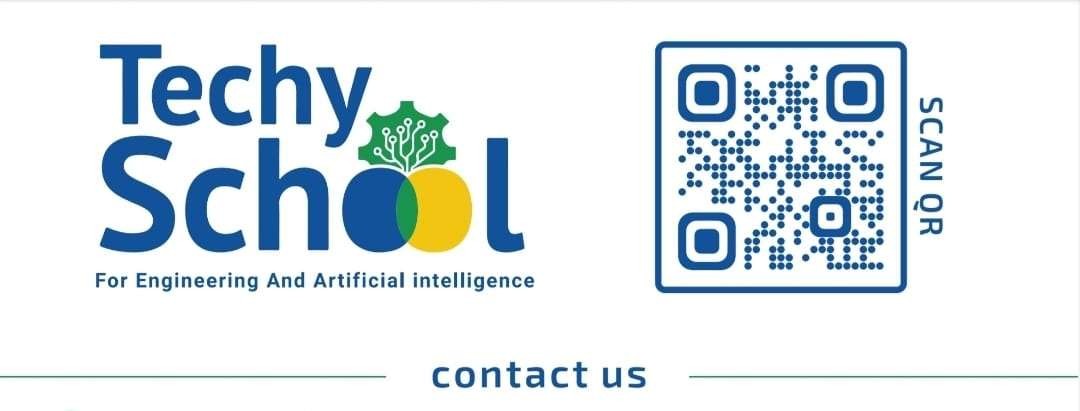 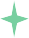 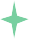 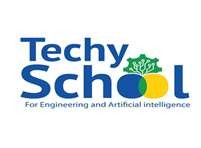 01018521001 – Youthforearth1@gmail.com